Thứ hai ngày 27 tháng 3 năm 2023
TIẾNG VIỆT
Ôn tập giữa học Kì II
(Tiết 3)
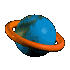 Viết tên và nội dung các bài tập đọc thuộc chủ điểm 
“ Vẻ đẹp muôn màu”.
Tả cây sầu riêng có nhiều nét đặc sắc về hoa, quả, dáng cây.
Sầu riêng
Cảnh chợ Tết miền trung du có nhiều nét đẹp về thiên nhiên, gợi tả cuộc sống êm đềm của người dân quê.
Chợ Tết
Tả vẻ đẹp độc đáo của hoa phượng,  loài hoa gắn với tuổi học trò.
Hoa học trò
Khúc hát ru những em bé lớn trên lưng mẹ.
Ca ngợi tình yêu nước, yêu con sâu sắc của người phụ nữ Tà –ôi trong cuộc kháng chiến chống Mĩ cứu nước.
Cuộc thi vẽ Em muốn sống an toàn được thiếu nhi cả nước hưởng ứng bằng những bức tranh thể hiện nhận thức đúng đắn về an toàn.
Vẽ về cuộc sống an toàn
Đoàn thuyền đánh cá
Ca ngợi vẻ đẹp huy hoàng của biển cả, vẻ đẹp lao động của người dân biển.
3. Nghe - viết: “Cô Tấm của mẹ”
Luyện viết từ khó:
Ngỡ
xuống trần
lặng thầm
đỡ đần
nết na